Taskalicious
the project manager
Tomáš Frček
Petr Stuchlík
Taskalicious - Aims &  						Objectives
Decentralized project task manager for Android
Useful for team projects
Takes advantages of Google Calendar
Divide the work, assign the tasks, enter the deadlines
Easily control the work of your team, check the progress of team members, successfully finish your project
2
NMS - Taskalicious, 2012/12/17
Taskalicious - requirements
You can log in using your Google Account
You can create and manage the project and its tasks
You can plan the meetings of the team
The events are synchronized with Google Calendar

Everything shared with your team members

or you can be a member of a team and see what to do
NMS - Taskalicious, 2012/12/17
3
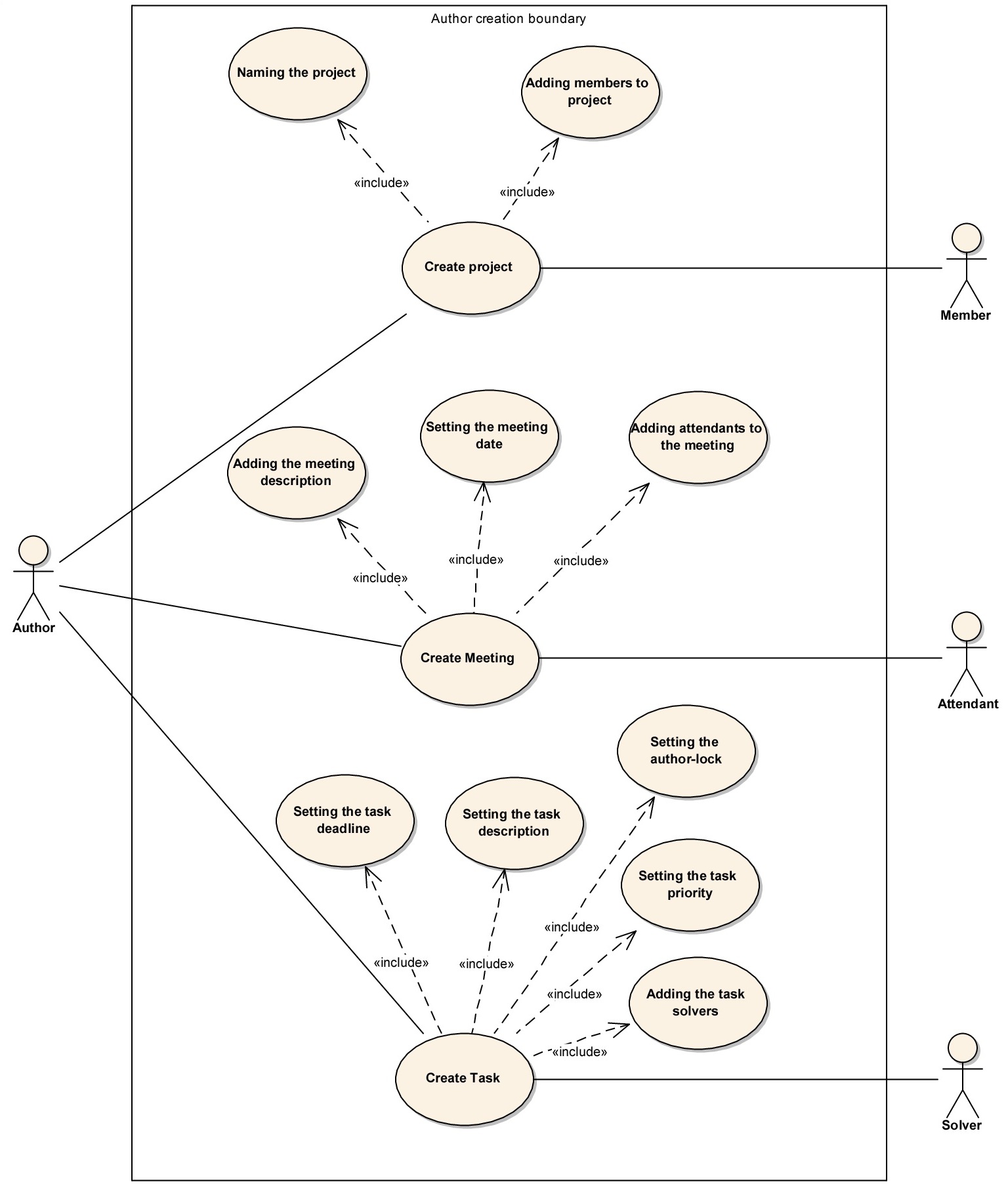 Design – Use 	cases
NMS - Taskalicious, 2012/12/17
4
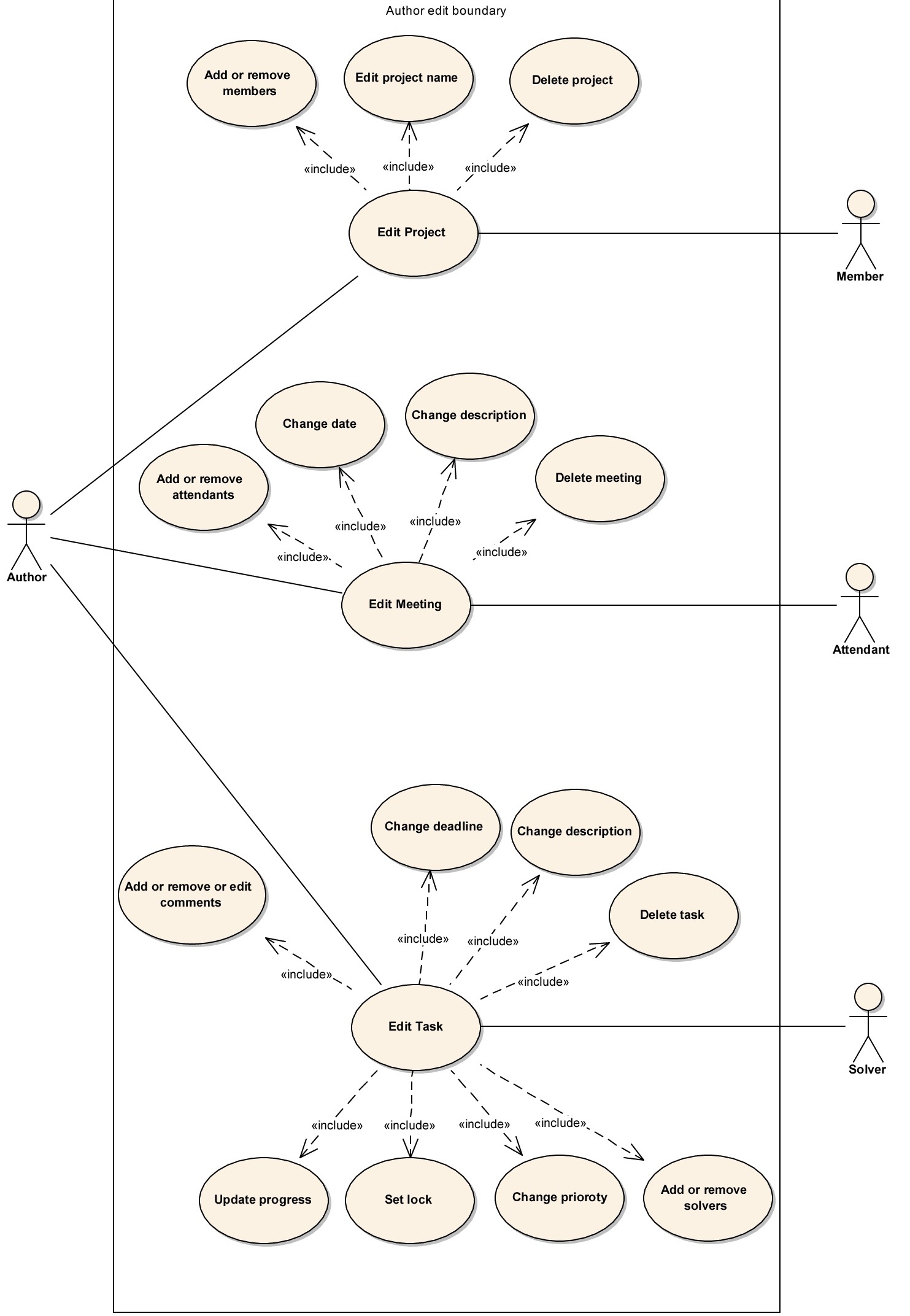 Design – Use 	cases (2)
NMS - Taskalicious, 2012/12/17
5
Design – Use cases (3)
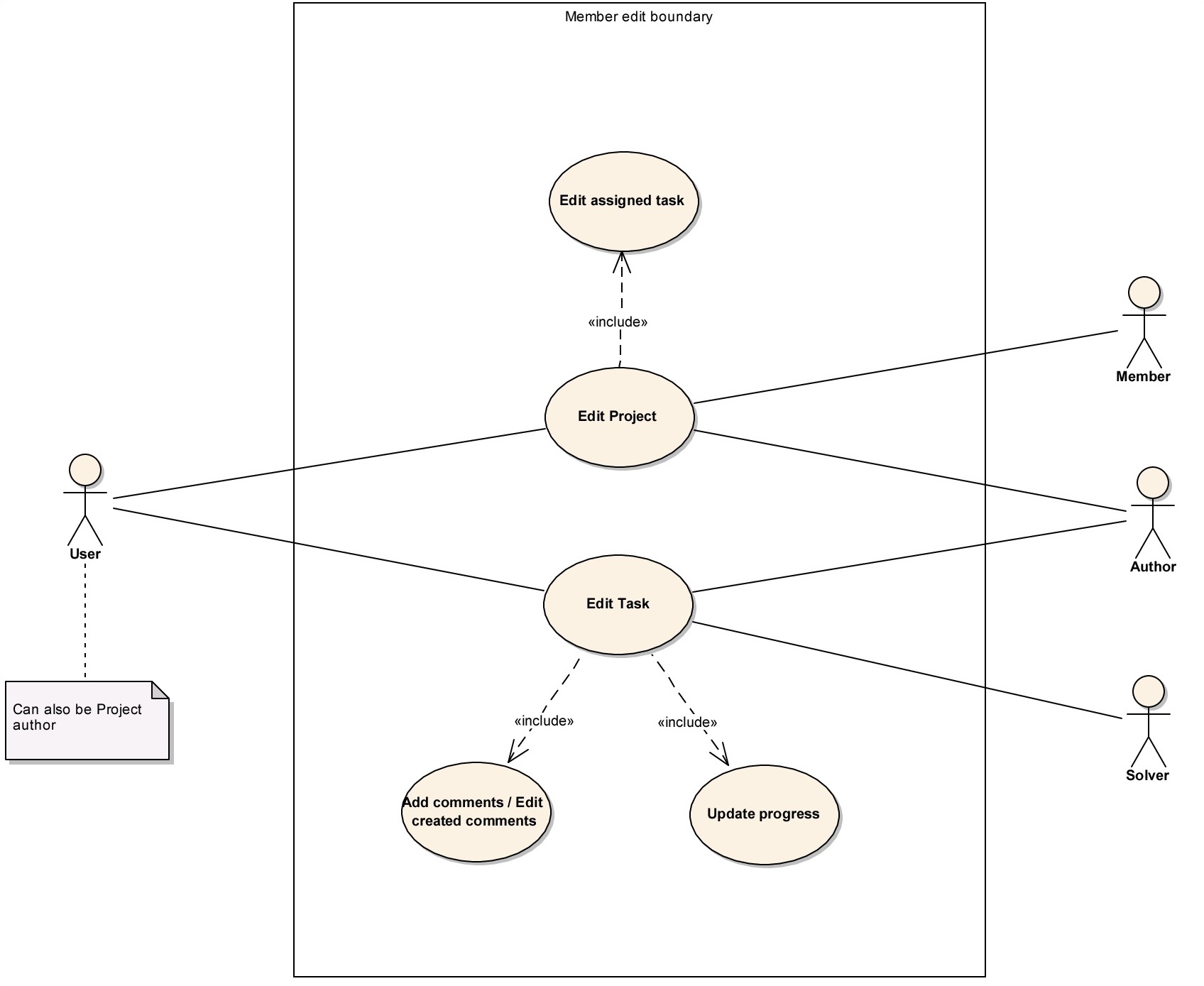 NMS - Taskalicious, 2012/12/17
6
Design – Deployment
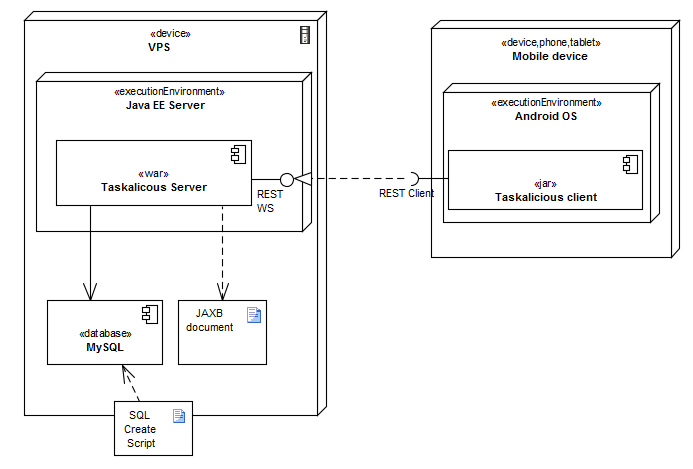 NMS - Taskalicious, 2012/12/17
7
Design – Class view (entity)
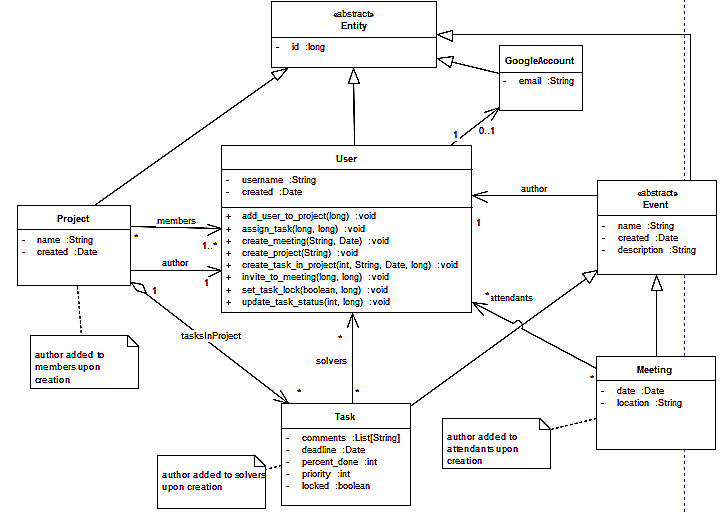 NMS - Taskalicious, 2012/12/17
8
Design – Class view (control)
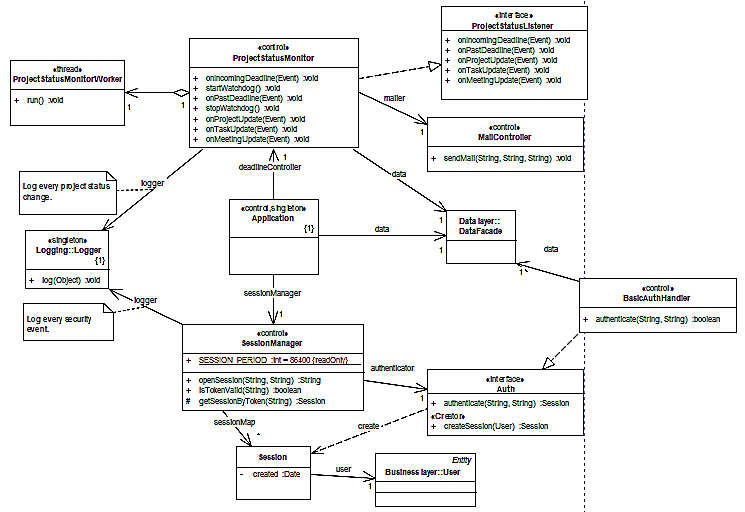 NMS - Taskalicious, 2012/12/17
9
Design – Class view (service)
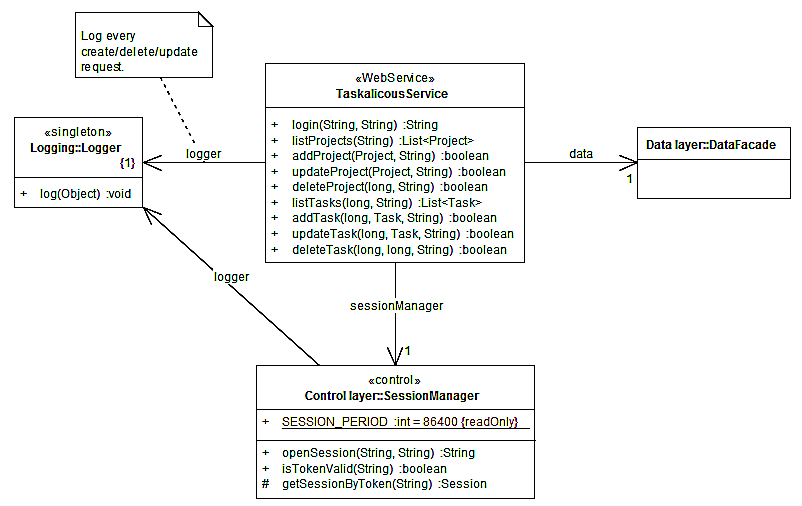 NMS - Taskalicious, 2012/12/17
10
Design – Class view (data)
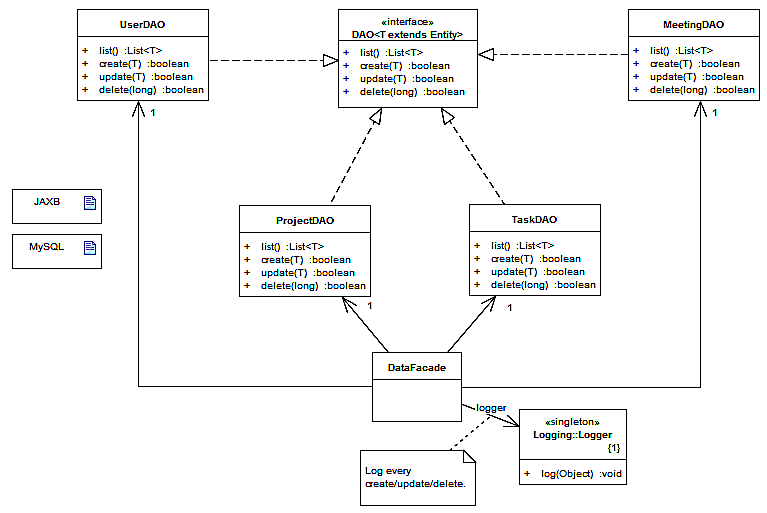 NMS - Taskalicious, 2012/12/17
11
Taskalicious – Current status
85 % of server code complete and running at Redhat OpenShift


Android client connected


Google calendar sync’
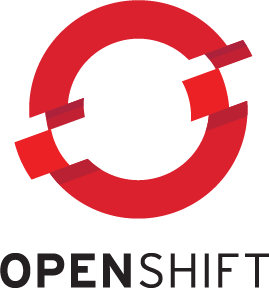 NMS - Taskalicious, 2012/12/17
12
Thank you for your attention